Основы генетики
Выполнила учитель биологии и химии                  ГБОУ школа № 109 Приморского района                                Санкт-Петербурга
..Некоторые определяют её  как науку о наследственности, хотя наследственные явления представляли интерес для людей задолго до того, как БИОЛОГИЯ и ГЕНЕТИКА оформились в качестве научных дисциплин. Древние народы улучшали растительные культуры и одомашненных животных, выбирая для разведения экземпляры, обладающие желательными признаками. Большой интерес вызывали у них и такие вопросы, как: «Почему дети напоминают своих родителей?» или «Какие семейные особенности могут влиять на течение различных заболеваний?»
Но этих людей нельзя было назвать генетиками. Генетика как набор принципов и аналитических процедур не существовала до 60-х годов XIX века, когда монах Августинского монастыря Грегор Мендель выполнил ряд экспериментов, указывающих на существование биологических структур, которые мы теперь называем генами.
Генетика происходит от слова «ген», и именно гены находятся в центре внимания исследователей. Это не зависит от того, изучают ли генетики молекулярный, клеточный, организменный, семейный, популяционный или эволюционный уровни. Проще говоря, генетика — это наука о генах.
Отец генетики
Грегор Иоганн Мендель
Дата рождения	20 июля 1822
Место рождения	Хейнцендорф (теперь Гинчице, часть села Вражне), Силезия, Австрийская империя
Дата смерти	6 января 1884 (61 год)
Место смерти Брно, Австро-Венгрия
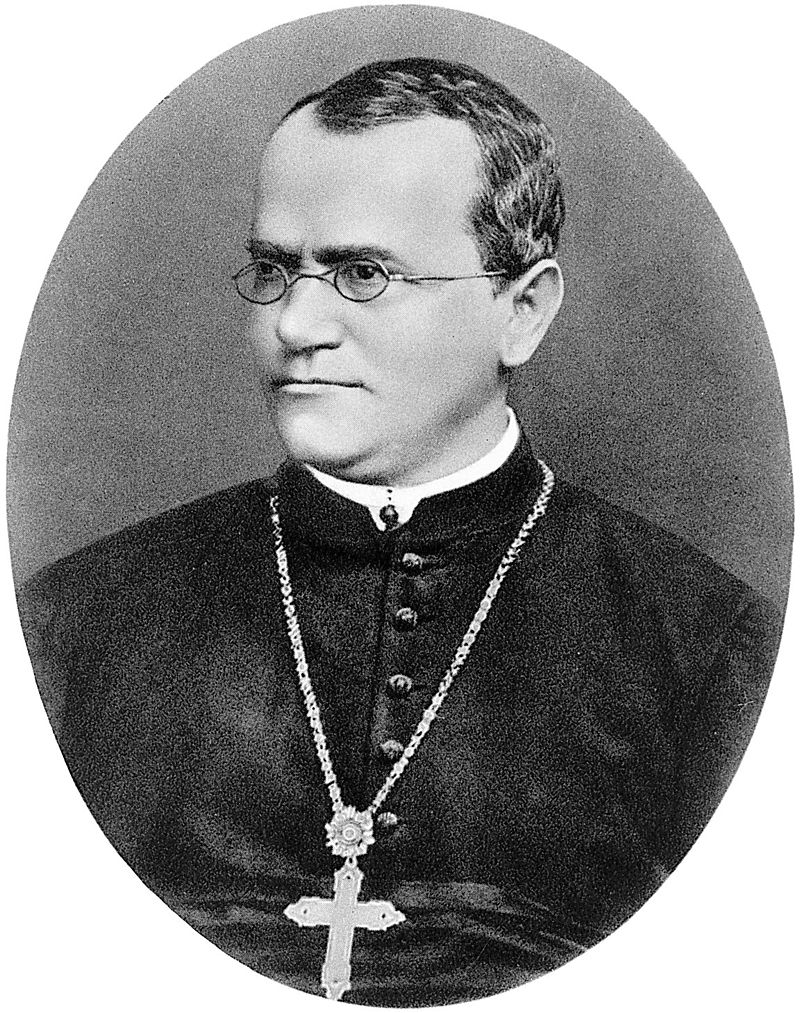 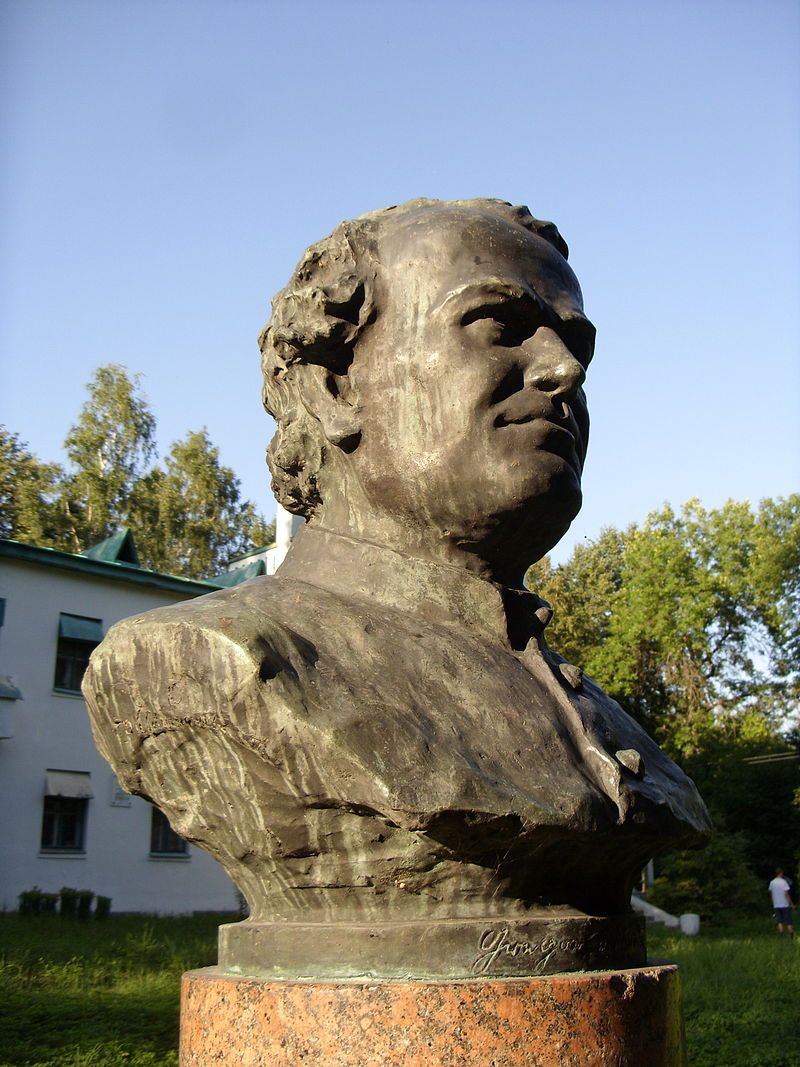 Научная сфера	Генетика
Место работы	Старобрненский монастырь
Альма-матер	
Палацкого университет
Венский университет
Известен как	                           Отец генетики, первооткрыватель законов наследственности
Основные вехи в истории генетики
НАСЛЕДСТВЕННОСТЬ – это способность родителей передавать свои признаки, свойства и особенности развития следующему поколению
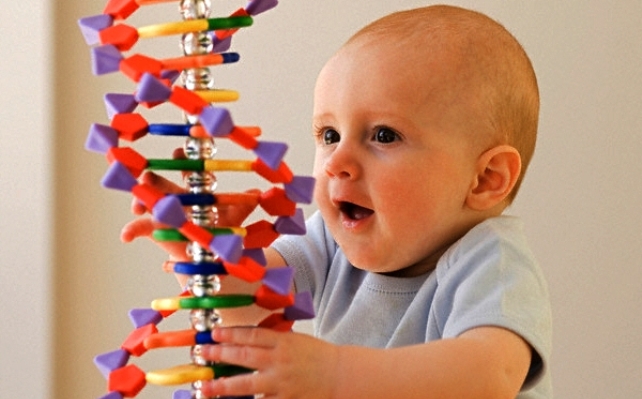 способность организмов изменять свои признаки и свойства
ИЗМЕНЧИВОСТЬ
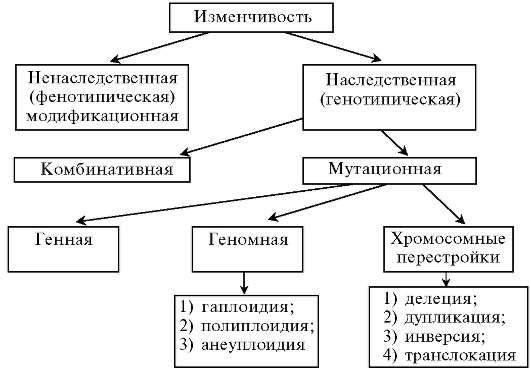 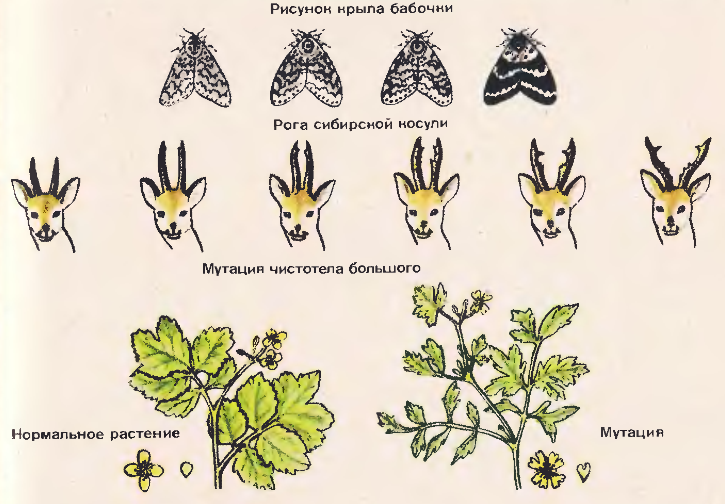 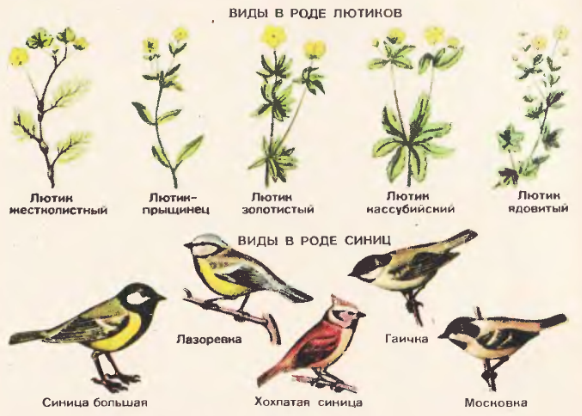 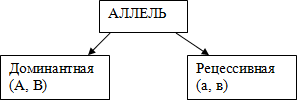 АЛЛЕЛЬ-КОНКРЕТНОЕ СОСТОЯНИЕ ГЕНА
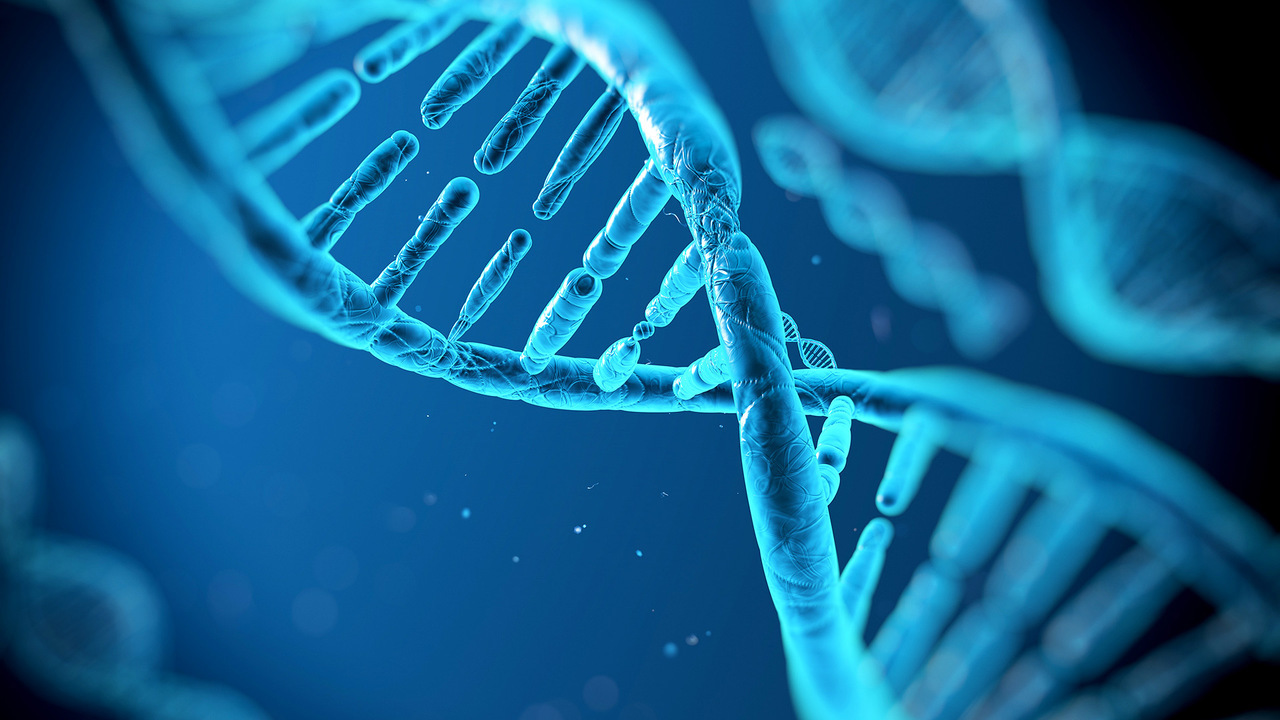 ЛОКУС – конкретное место нахождения гена в хромосоме;
Понятия «ген» и «аллель» в определенной степени синонимы («ген» –  более широкое понятие; «аллель» –  конкретное)
•	Совокупность генов (аллелей) в организме составляет его генотип;
•	Совокупность свойств и признаков организма составляет его фенотип
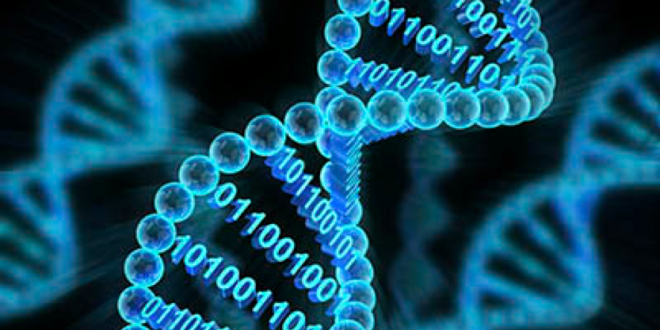 СПАСИБО ЗА ВНИМАНИЕ!
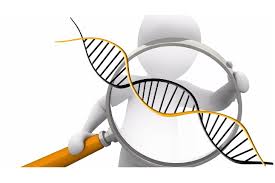